The Value of Water
A national conversation on how we can build water literacy and a water conservation ethic amongst Kiwis
Karakia
E te wai e 
E te wai nui, e te wai roa

E te wai nō tawhiti, e te wai nō tata
Kia tau te wai hei piringa
Kia tau te wai hei tauranga
Kia tau te wai hei ōranga mō te tangata
Haumi e, Hui e, Taiki e!
The water
The big bodies of water, the long bodies of water
The water from afar, the water from near
It is to remain as a haven
It is to remain as a resting-place
It is to remain as a life source for man
Come together!
Mihi
Tēnā koutou katoa
Ko Julian Fyfe tōku ingoa
Nō Dhawura Ngunnawal Ahitereiria ōku tīpuna
Kei te noho au ki Kāpiti
Kei Ngā Wai Hangarua (Wellington Water) ahau e mahi ana
Greetings to all
My name is Julian Fyfe
My ancestors are from Ngunnawal Country, Australia
I live in Kāpiti
I work at Ngā Wai Hangarua (Wellington Water)
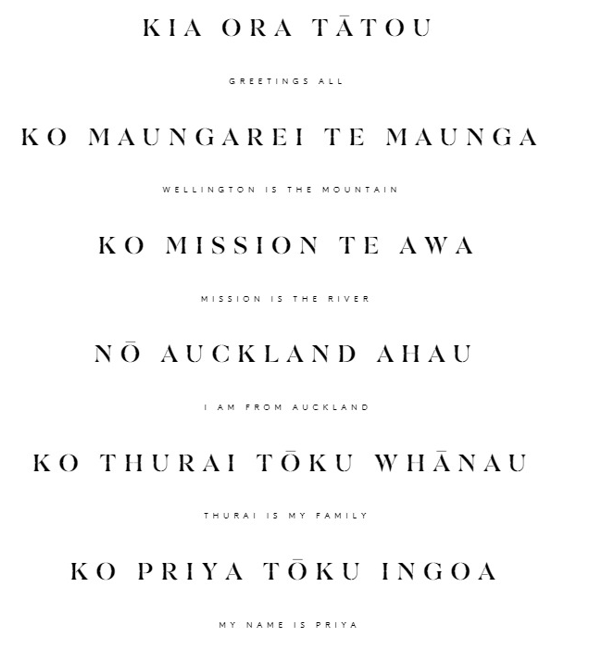 Agenda
Watercare
Responding to an extreme drought
Smart Water
‘Smart Water starts with you!’Behaviour change, community outreach & collaboration
Live Poll
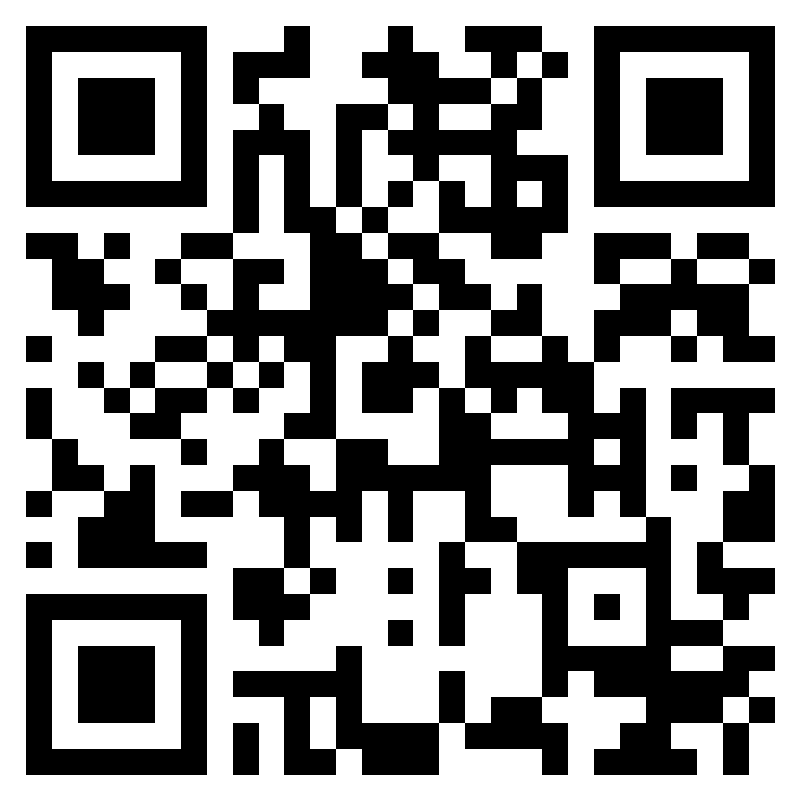 Scan the QR code or navigate to:

https://forms.office.com/r/dKH7gVQZcG
The Water Conservancy
Innovative tactics to increase water literacy and the value of tap water
Table Discussions
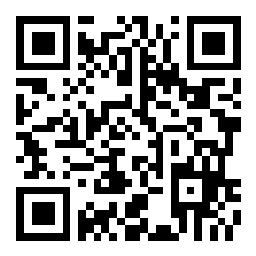 Scan the QR code OR
 
Navigate to Slido.com
and enter code #3347023

OR navigate to:
https://app.sli.do/event/pTHaQ2oWkYBQTHL2cAQdAH
Question 1
Identify some barriers that prevent your organisation from building water literacy and a water conservation ethic amongst your customers
Question 2
Now identify some enablers that would help your organisation to build water literacy and a water conservation ethic amongst its customers
Audience Voting
Place a red post-it note with your full name written on it next to an issue that you have experience with

Place a yellow post-it note with your full name written on it next to an issue that you would assistance with
Wrap Up
We hope to hear from you or (even) see you again.

Look out for a post-workshop survey in your email soon!